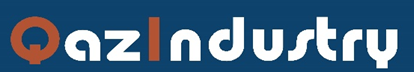 Furniture industry
January-November 2021
млрд. тенге
Import  72,4%
54,4 
bln tenge
109,7% PVI
EXP 27,6%
$401,4 мio.
$5,4 мio.
$290,8 мio.
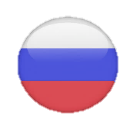 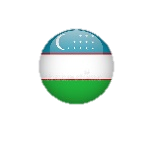 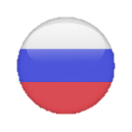 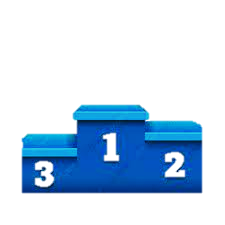 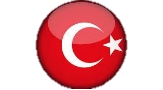 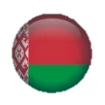 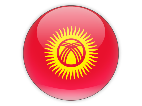 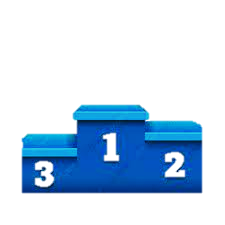 IMPORT
EXPORT
MARKET
Market, export and import data for January-October 2021
Production in the regions, million tenge
22 809
Almaty
"Kazakhstan Center of Industry and Export "QazIndustry“ JSC
RoK, 010000  Nur-Sultan, Kabanbay Batyr av, 17, phone: +7 (7172) 79 33 90 www.qazindustry.gov.kz